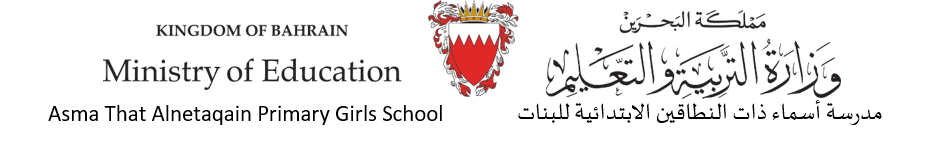 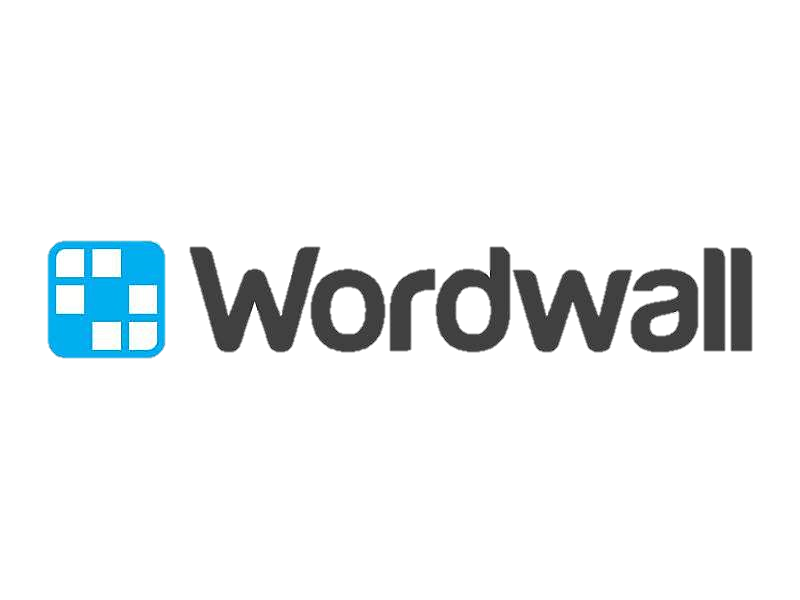 نشاط في قصيدة الكلب والحمامة  - الصف الخامس الابتدائيّ
 (إعداد الطالبة: رغد إبراهيم من الصف الخامس فرقة1)
http://wordwall.net/ar/resource/33124498
بإشراف:
 أ/عائشة بدر الكويتي
مديرة المدرسة:
 أ/آمنة جناحي
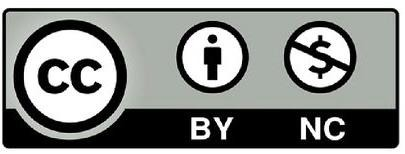